С добрым утром!
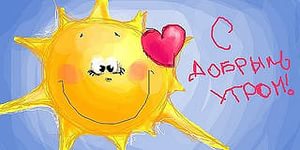 Толочкова Э.Р.
Что может объединять эти слова?
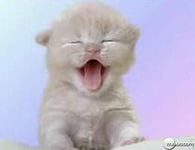 Проблемный вопрос
От чего зависит утреннее настроение ?
 Как связаны в нашей жизни вчерашний и сегодняшний день ?
Режим сна
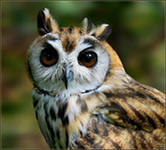 Совы                   


 Жаворонки

 
Голуби
П1 стр. 8 абзац 3 читать
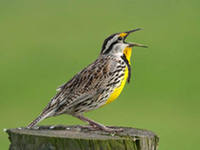 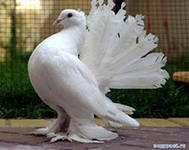 Выберите картинку подходящую вашему хронотипу
1.

2.


3.
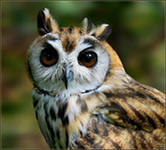 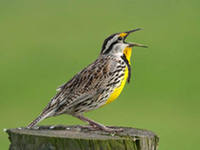 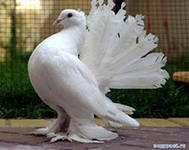 Задание
По подсчетам социологов жаворонки более трудолюбивые. Как выдумаете почему?
ПРОБУЖДЕНИЕ
Переход от сна к бодрствованию
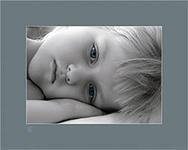 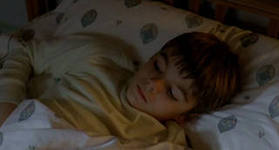 Церемония пробуждения французского короля
Стр. 10
Кто   изображён на иллюстрации?
-Прочитайте текст 
1) Как пробуждение влияет на настроение ?
2) Как должно проходить утро?
Улыбка – это залог хорошего настроения. Так мы дарим друг другу здоровье и радость.
  Что еще помогает сохранять хорошее настроение?
1 гр.Стр.11«Как Соня делала зарядку»
2 гр. ТПО №8
« Зачем надо делать зарядку?
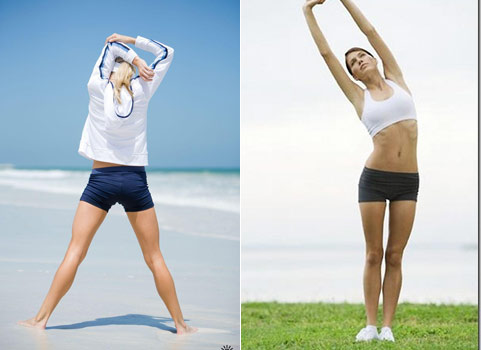 О каком приеме пищи говорится в стихотворении? Почему этот прием очень важен? Почему мама не могла дать сыну на завтрак чипсы и газировку?
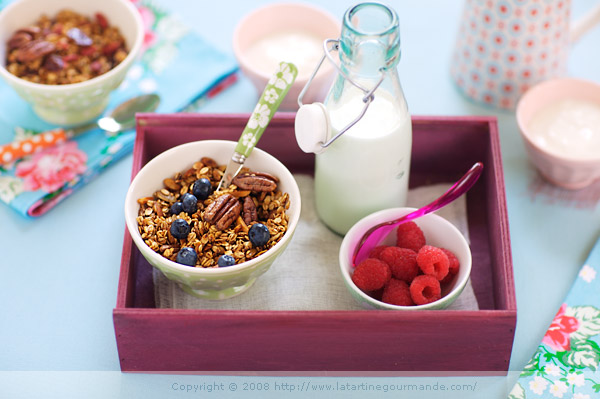 Мама говорит «Сынок,                                                                        Кашу скушать ты не смог,                                                                          Свой компот ты не допил,                                                            Не набрался на день сил
И теперь до зоопарка не дойдешь…                                 Мне очень жалко».                                                                                                           Вмиг сынок допил компот и отправил кашу в рот,                                          Сам оделся у дверей
   « Я готов смотреть зверей!»
Б. Бумс
Как связаны в нашей жизни вчерашний и сегодняшний день?
Просыпаюсь не от солнца, а от радости, 
    вскакиваю и смотрю в окно.
    Небо, окольцованное радугой ,
    Солнца, птиц и синевы полно…
    Вот попробуй что-нибудь пойми.Но от счастья никуда не деться.
   «Ты вчера с хорошими людьми
    Повстречался», - вдруг сказало сердце. 

А.Дементьева.
Здоровье человека зависит от образа жизни, поведения, образа мыслей, от того ,что он делает.
Согласитесь ли вы с таким  суждением ?
Домашнее задание
П.1
ТПО №7,№8 №9